Бюджет Барабанщиковского сельского поселения Дубовского района 2017год и плановый период 2018 и 2019годов.
Основа формирования   местного бюджета  на 2017 года
*Особенности формирования бюджета на 2017год и плановый период 2018 и 2019годов
Внесен в Собрание депутатов  -30 ноября
Основание
Проект о бюджете  на 3 года
-Прогноз социально –экономического развития Ростовской области на 3-х-летний период
- Основные  направления бюджета и налоговой политики Барабанщиковского сельского поселения 2017-2019 годы
- Документы стратегического планирования –на долгосрочный период
В целях повышения точности расчетов в рамках изменений макроэкономических условий
Бюджет на 2017 год и плановый период 2018 и 2019 годов содержит приоритетные пути реализации основных задач:
Повышение эффективности и результативности имющихся инструментов программно –целевого управления и бюджетирования
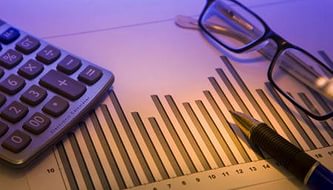 Создание условий для повышения качества предоставляемых муниципальных услуг
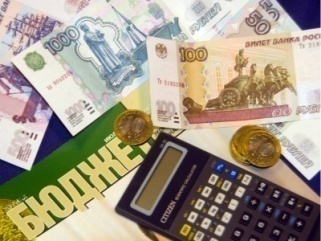 Повышение эффективности процедур проведения муниципальных закупок
Совершенствование процедур предварительного и последующего контроля .в том числе уточнение порядка и содержания мер принуждения к нарушениям в финансово-бюджетной сфере
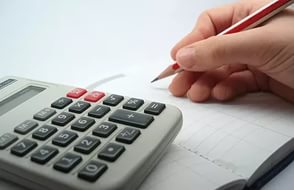 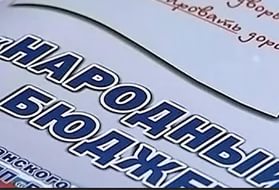 Обеспечение открытости бюджетного процесса перед гражданами
Основные параметры местного бюджета на 2017 год
Основные параметры местного бюджета на плановый период 2018 -2019 годов
2019год
Динамика доходов местного бюджета Барабанщиковского сельского поселения    2016-2019 годы
2016год                         2017год                   2018год              2019год
Доходы бюджета 
Поступающие в бюджет денежные средства
Налоговые доходы
Неналоговые доходы
Безвозмездные поступления
Среднедушевой бюджетный доход на жителя Барабанщиковского сельского поселения
6873,1
6514,5
6498,4
6530,2
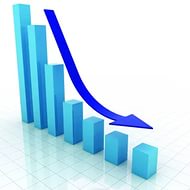 2016
2019
2017
2018
Основные направления налоговой политики Барабанщиковского сельского поселения
Налоговые и неналоговые доходы местного бюджета
тыс.рублей
Структура налоговых и неналоговых доходов местного бюджета  2017 год
Тыс.руб
Структура налоговых и неналоговых доходов местного бюджета  2018 года
Тыс.руб
Структура налоговых и неналоговых доходов местного бюджета  2019 года
Тыс.руб
Динамика поступлений имущественных налогов в местный бюджет                                         тыс.рублей
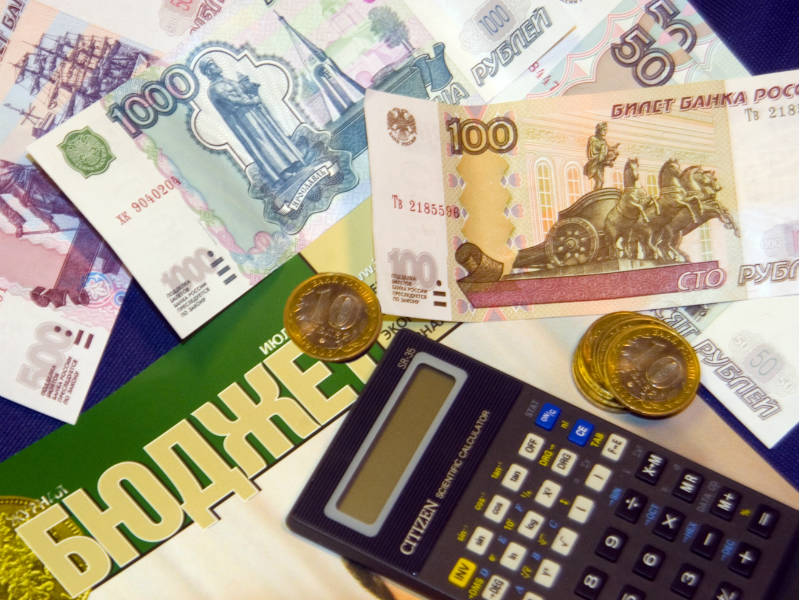 Налог на имущество физических лиц
Доля муниципальных программ в общем объеме расходов , запланированных на реализацию муниципальных программ Барабанщиковского сельского поселения в 2017 году
Управление муниципальным имуществом 5,0%
Охрана окружающей среды 3,0%
Защита населения и территории от чрезвычайных ситуаций 0,7%
Развитие физической культуры и спорта 0,4%
Обеспечение общественного порядка и противодействие преступности 0,3%
Развитие культуры и туризма 14,3%
Обеспечение качественными жилищно-коммунальными  услугами населения 5,9%
Энергоэффективность и развитие энергетики 0,7%
Содействие занятости населения 2,2%
Муниципальная политика 0,3%
Доля муниципальных программ в общем объеме расходов , запланированных на реализацию муниципальных программ Барабанщиковского сельского поселения в 2018 году
Управление муниципальным имуществом 2,2%
Охрана окружающей среды 3,0%
Защита населения и территории от чрезвычайных ситуаций 0,7%
Развитие физической культуры и спорта 0,4%
Обеспечение общественного порядка и противодействие преступности 0,3%
Развитие культуры и туризма 14,3%
Обеспечение качественными жилищно-коммунальными  услугами населения 5,9%
Энергоэффективность и развитие энергетики 0,9%
Содействие занятости населения 2,2%
Муниципальная политика 0,3%
Доля муниципальных программ в общем объеме расходов , запланированных на реализацию муниципальных программ Барабанщиковского сельского поселения в 2019 году
Управление муниципальным имуществом 2,2%
Охрана окружающей среды 2,2%
Защита населения и территории от чрезвычайных ситуаций 0,7%
Развитие физической культуры и спорта 0,4%
Обеспечение общественного порядка и противодействие преступности 0,3%
Развитие культуры и туризма 14,3%
Обеспечение качественными жилищно-коммунальными  услугами населения 5,4%
Энергоэффективность и развитие энергетики 0,7%
Содействие занятости населения 2,2%
Муниципальная политика 0,3%
Структура муниципальных программ Барабанщиковского сельского поселения на 2017 год
Всего 
         2268,9 тыс.руб
Социальные программы (990,5 тыс.руб-43,7%)
Управление имуществом (347,0 тыс.руб-15,3%)
Инфраструктурные программы (891,4 тыс.руб.-39,2%
Противодействие преступности и защита от ЧС (20,0 тыс.руб..-0,9%)
Финансы (20,0 тыс.руб.,-0,9%)
Структура муниципальных программ Барабанщиковского сельского поселения на 2018 год
Всего 
         2080,6 тыс.руб
Социальные программы (990,4 тыс.руб-47,6%)
Управление имуществом (149,9 тыс.руб-7,2%)
Инфраструктурные программы (900,3 тыс.руб.-43,2%
Противодействие преступности и защита от ЧС (20,0 тыс.руб..-1,0%)
Финансы (20,0 тыс.руб.,-1,0%)
Структура муниципальных программ Барабанщиковского сельского поселения на 2019 год
Всего 
         1991,7 тыс.руб
Социальные программы (990,4 тыс.руб-49,7%)
Управление имуществом (150,0 тыс.руб-7,5%)
Инфраструктурные программы (811,3 тыс.руб.-40,8%
Противодействие преступности и защита от ЧС (20,0 тыс.руб..-1,0%)
Финансы (20,0 тыс.руб.,-1,0%)
Расходы местного бюджета ,формируемые в рамках муниципальных программ Ростовской области,и непрограммные расходы
2016                          2017           2018           2019
2268,9 тыс.рублей
2080,6 тыс.рублей
1991,7 тыс.рублей
3037,6 тыс.рублей
4276,0 тыс.рублей
4662,5 тыс.рублей
4956,4 тыс.рублей
4833,7 тыс.рублей
-расходы местного бюджета ,формируемые в рамках муниципальных программ  Барабанщиковского сельского поселения
Непрограммные расходы местного бюджета
Раздел «Общегосударственные вопросы»на 2017год
-Резервный фонд Барабанщиковского сельского поселения - 100 тыс.рублей
Расходы на функционирование исполнительного органа власти местных администраторов -4492,6 тыс.рублей 
-Иные общегосударственные вопросы 357,0 тыс.руб.
Раздел «Общегосударственные вопросы»на 2018год
-Резервный фонд Барабанщиковского сельского поселения - 100 тыс.рублей
Расходы на функционирование исполнительного органа власти местных администраторов -4492,6 тыс.рублей 
-Иные общегосударственные вопросы 331,1 тыс.руб.
Раздел «Общегосударственные вопросы»на 2019год
-Резервный фонд Барабанщиковского сельского поселения - 50 тыс.рублей
Расходы на функционирование исполнительного органа власти местных администраторов -4492,6 тыс.рублей 
-Иные общегосударственные вопросы 503,9 тыс.руб.
Расходы на Культуру
Финансовое обеспечение выполнения  муниципального задания Барабанщиковского СДК учреждениями культуры –в 2017году -    990,5 тыс.рублей 

в 2018году -    990,4 тыс.рублей 

в 2017году -    990,4 тыс.рублей
Динамика расходов местного бюджета на культуру ,кинематографию
Тыс.рублей
Финансирование мероприятий по развитию жилищно-коммунальной инфраструктуры
2017 год -Благоустройство -811,4 тыс.руб.,
2018 год -Благоустройство -820,3 тыс.руб.,
2019 год -Благоустройство -731,3 тыс.руб.
Расходы в Барабанщиковском сельском поселении пожарной безопасности в 2017 году составят 50,0 тыс.рублей; на 2018 год составят 50,0 тыс.рублей; на 2019 год составят 50,0 тыс.рублей:
-дооснащение современной техникой , оборудованием и снаряжением.
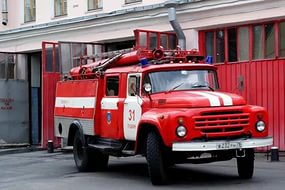 Структура Безвозмездных поступлений (в сопоставимых условиях) в 2016-2019 годах
Объем бевозмездных поступлений в 2017 году
Объем бевозмездных поступлений в 2018 году
Объем бевозмездных поступлений в 2019 году